THE BAND SAW - EXAMINATION QUESTIONS
www.technologystudent.com © 2021   V.Ryan © 2021
WORLD ASSOCIATION OF TECHNOLOGY TEACHERS	https://www.facebook.com/groups/254963448192823/
HELPFUL LINK:	https://technologystudent.com/equip_ﬂsh/bandsaw2.html
1. Describe a typical band saw blade. Include the type of metal and refer to the teeth.
2 marks
2. With reference to the diagram below, explain what is meant by TPI. You can add to the  diagram, to support your written answer.	3 marks
V.Ryan © 2022
ONE INCH
3. Study the diagram opposite. What is it  referring to? You can add to the diagram, to  support your written answer. 2 marks
V.Ryan © 2022
THE BAND SAW - EXAMINATION QUESTIONS
www.technologystudent.com © 2021   V.Ryan © 2021
WORLD ASSOCIATION OF TECHNOLOGY TEACHERS	https://www.facebook.com/groups/254963448192823/
HELPFUL LINK:	https://technologystudent.com/equip_ﬂsh/bandsaw2.html
4. Sketch / paste an image, of each of the band saw blades listed below. Describe their  general use. ( The ﬁrst has been completed for you)	6 marks
REGULAR TOOTH
UNIFORM DISTANCE BETWEEN  TEETH
Common an standard blade, producing
a ﬁne cut on woods. Most band saws  are ﬁtted with this type of blade.
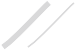 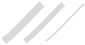 V.Ryan © 2022
HOOK TOOTH
SKIP TOOTH
VARIABLE PITCH
5. What is meant by the term ‘band saw blade set’? Why is the set important? Include a  diagram to support your answer. 4 marks
THE BAND SAW - EXAMINATION QUESTIONS
www.technologystudent.com © 2021   V.Ryan © 2021
WORLD ASSOCIATION OF TECHNOLOGY TEACHERS	https://www.facebook.com/groups/254963448192823/
HELPFUL LINK:	https://technologystudent.com/equip_ﬂsh/bandsaw2.html
6. Blades are sometimes selected because of their ‘set’. Four ‘sets’ are listed below. describe  the purpose of each ‘set’. Paste an image of each ‘set’.( The ﬁrst has been completed for you)  6 marks
STANDARD SET
The teeth are bent alternatively to the left /
right - the most common type of blade used .

RAKER SET
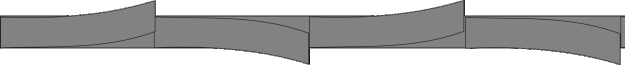 WAVY SET
ALTERNATE SET